QW #15 Interwar Period
Define the interwar period.
Choose 3 countries from below and write a 3-4 sentence summary about each of the countries during the interwar period. 

1. Russia
2. China
3. India
4. Italy
5. Japan
6. Germany
7. United States
8. Britain and France
Hitler’s Lightning War
Objective:
Students will examine the blitzkrieg strategy and evaluate its effectiveness during the beginning of WWII as measured through their Cornell notes, reading analysis, QW, discussion, and exit slip.
Setting the stage
Each time the Nazi gained new territory, Hitler would declare an end to his demands
Peace seemed guaranteed… until Hitler expanded again
JTPS
What policy was the League of Nations using to address Hitler and the Nazis? Why did they use this strategy?



(2-3 sentences)
Timeline (German Expansion)
Timeline
Stalin and Hitler -- allies?
Hitler promised Stalin half of Poland 
Promised Stalin that he could take over Finland and the Baltic countries (Lithuania, Latvia, and Estonia)
In return, Hitler can focus on Western Europe without worrying about the Eastern Front
WWII Begins
The invasion of Poland started WW2 (Sept. 1939)
France and Great Britain finally gave up on appeasement and declared war on Germany
JTPS
Blitz = Lightning 
Krieg = War

What makes lightning so dangerous? Elaborate on all the things that lightning can do. 

(2-3 sentences)
Blitzkrieg
“Germany’s Lightning Attack” pg. 491
Blitzkrieg
Fast-moving German warplanes invaded by raining bombs
Tanks followed by massive infantry troops would then sweep in and claim the territory
Blitzkrieg involved speed, modern weapons, and the element of surprise 

Poland fell in 3 weeks
Poland surrendered before Britain and France even mobilized
Blitzkrieg effective?
April 1940
Took over Denmark and Norway
May 1940
Swept through Holland, Belgium, and Luxembourg
Battle for France
Hitler invades France from the North
Mussolini invades France from the South
June 14, 1940 - Paris had fallen
June 22 – France surrendered
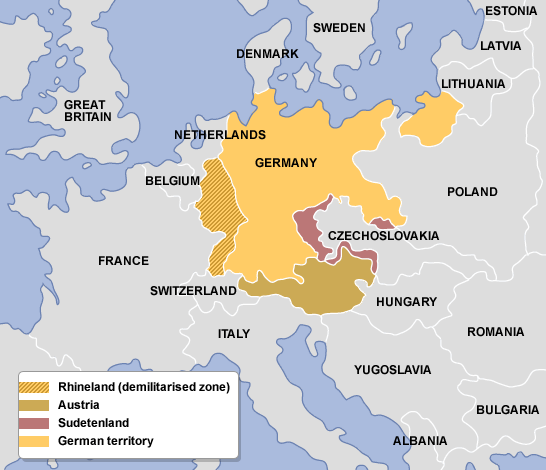 JTPS
Who has failed in conquering Britain? Why did that person fail? Are there any similarities between that situation in the past in comparison to Hitler’s current situation? 



(2-3 sentences)
Germany attacks Great Britain
Pg. 493-494 (The Battle of Britain)
Germany Attacks Great Britain
Britain’s Royal Air Force were badly outnumbered
Two secret weapons helped turn the tide of war
Radar- could tell the number, speed, and direction of incoming warplanes 
Enigma- Decoded German secret messages
Winston Churchill did not allow the British to give up!
Eventually Hitler decided to call off his attacks and focus his attention on Eastern Europe and the Mediterranean
Justify Think Pair Share
Why wasn’t Hitler able to defeat Britain like the rest of Europe? List several reasons and explain each.